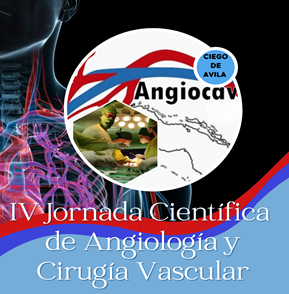 INTRODUCCIÓN
RESULTADOS
CONCLUSIONES
TÍTULO
DATOS DE AUTOR O AUTORES
INSTITUCIÓN
REFERENCIAS BIBLIOGRÁFICAS
MATERIAL Y MÉTODO
RESUMEN